Αναδυόμενες δυνάμεις & Παγκόσμια Διακυβέρνηση
Δρ. Σωτήρης Πετρόπουλος
spetrop@uop.gr
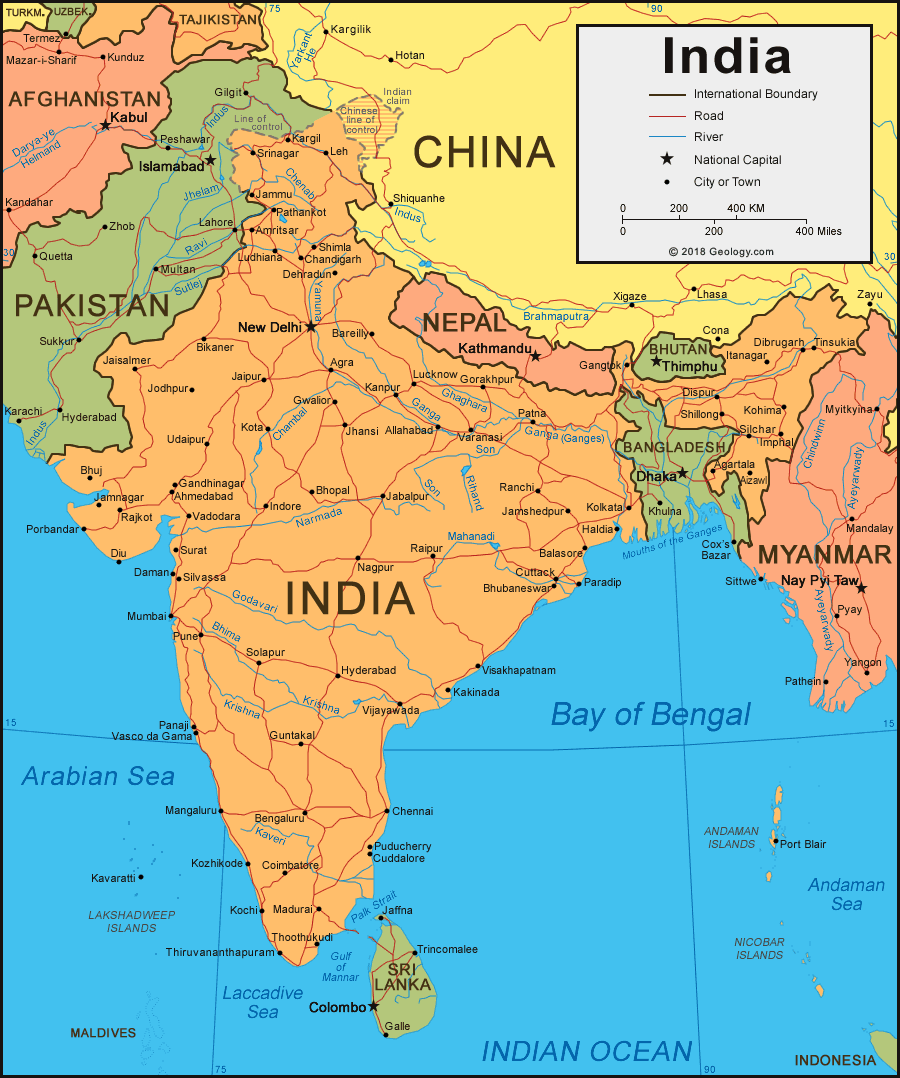 Η Ινδία
Πληθυσμός: 1,35 δισ.

ΑΕΠ: 2,7 τρις (7η οικονομία στον κόσμο)

Κατά κεφαλήν: 2.092 

Ανεργία: 5,35% 

Πληθωρισμός: 7,66%

Εξαγωγές: 536 δις 

ΑΞΕ: circa 38 δις/έτος
Βασικές περίοδοι
Έως 1991: κεντρική διαχείριση με έντονη παρουσία του κράτους

1991-: φιλελευθεροποίηση

2005: απελευθέρωση επενδύσεων

2000: ισχυρή ανάπτυξη υπηρεσιών

2016: διαδικασία απόσυρσης χαρτονομισμάτων

2019: στόχος για 100 δις ΑΞΕ ετησίως
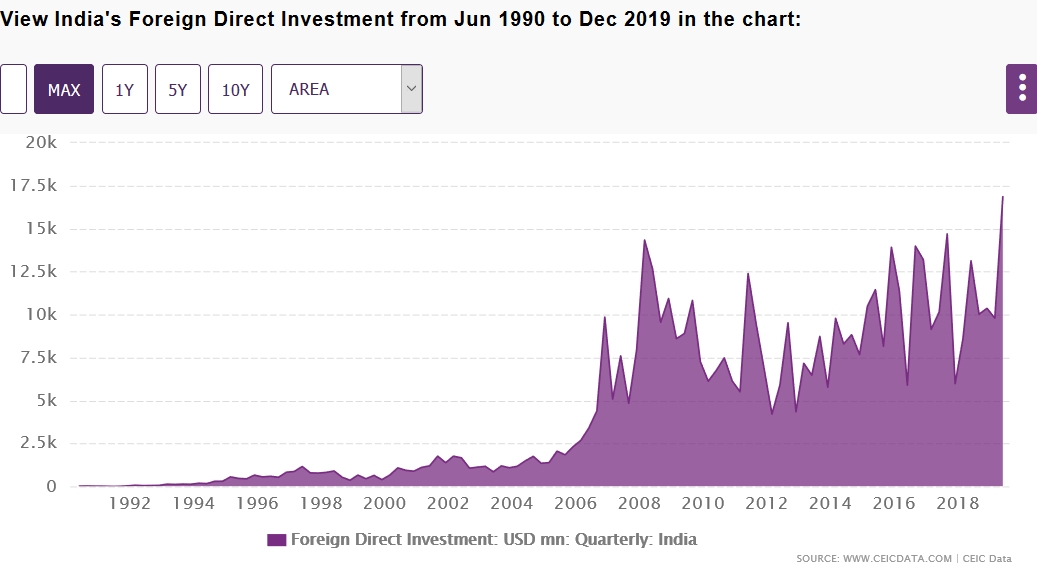 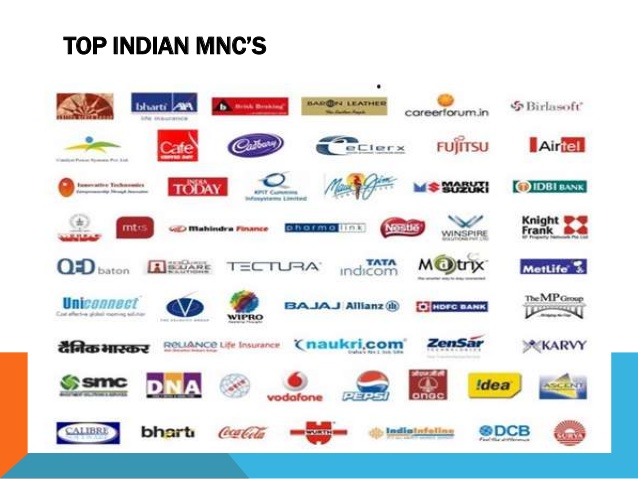 Οικονομικά και άλλα στοιχεία
https://data.worldbank.org/country/india
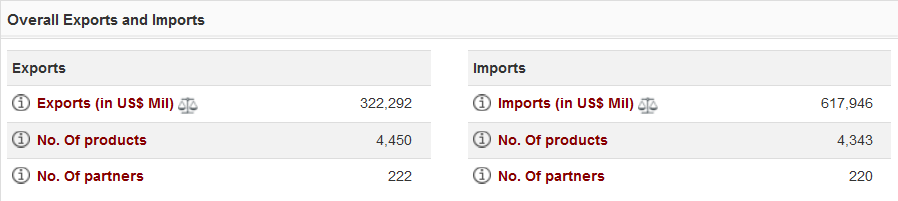 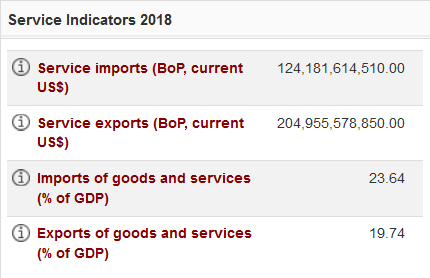 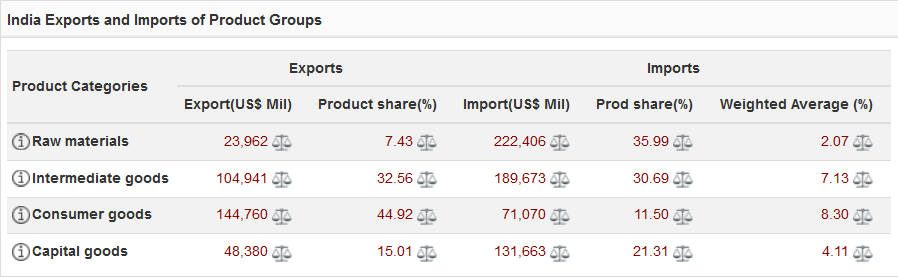 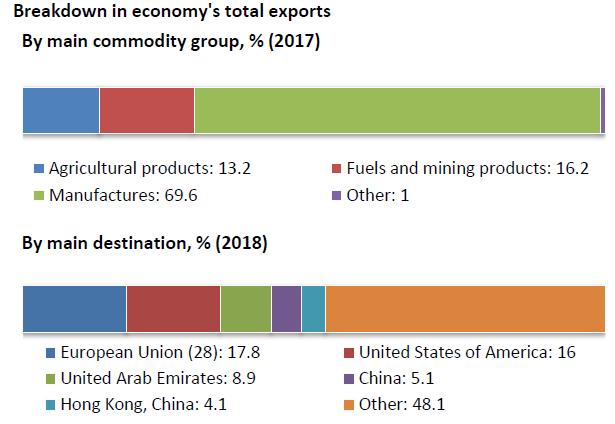 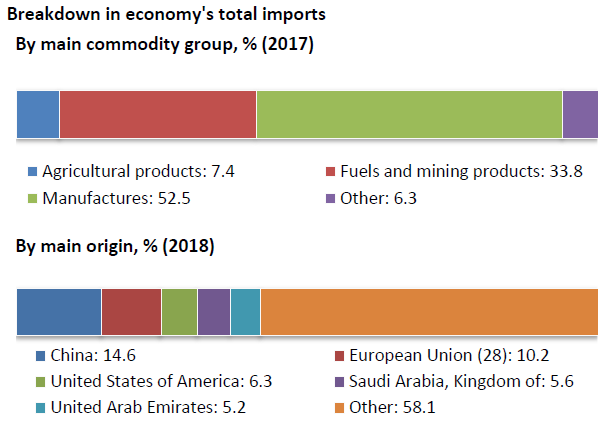 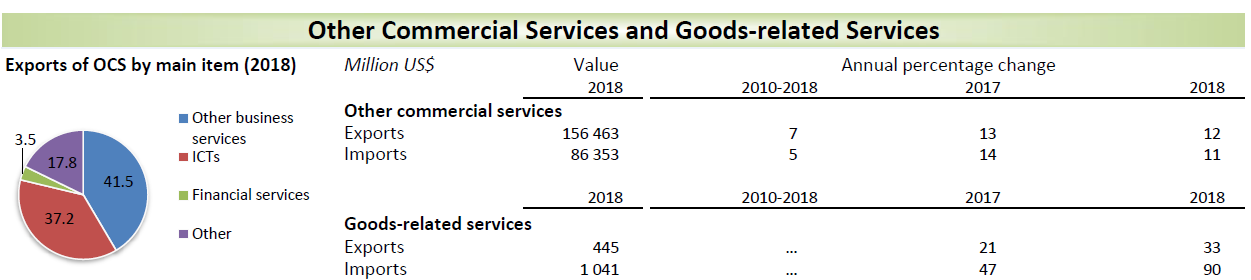 Ινδία και ΟΗΕ
Μέλος από το 1945

Έχει διατελέσει 7 φορές μη μόνιμο μέλος του Σ.Α.

G4

Συμμετέχει ενεργά σε αποστολές – 7.500+ άτομα σε αποστολές του ΟΗΕ – θεωρείται ο μεγαλύτερος υποστηρικτής των αποστολών του ΟΗΕ
Ινδία και Παγκόσμια Τράπεζα
Μέλος από το 1948

Έχει προσφέρει 7.3 δις στο IBRD και διαθέτει 3.08% των ψήφων (ο Καναδάς έχει 2.94%)

2.86% των ψήφων στο IDA
Ινδία και ΔΝΤ
Μέλος από το 1945

Έχει προστρέξει στην υποστήριξη του ΔΝΤ δύο φορές (1981-2 και 1991-3)


2.64 voting rights
Ινδία και ΠΟΕ
Μέλος από το 1995
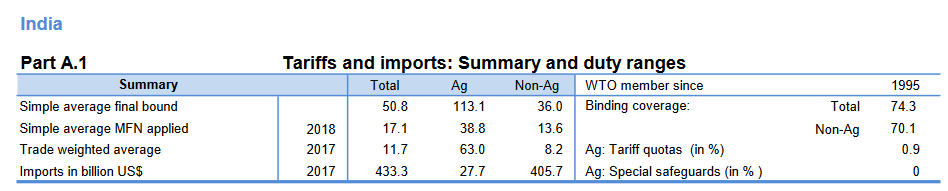 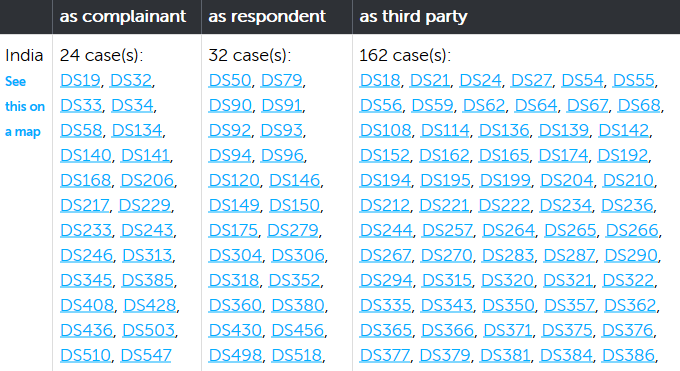 ASEAN - India
Asia Pacific Trade Agreement (APTA)
Chile - India
Global System of Trade Preferences among Developing Countries (GSTP)
India - Afghanistan
India - Bhutan
India - Japan
India - Malaysia
India - Nepal
India - Singapore
India - Sri Lanka
India - Thailand
Korea, Republic of - India
South Asian Free Trade Agreement (SAFTA)
South Asian Preferential Trade Arrangement (SAPTA)
Southern Common Market (MERCOSUR) - India

       Accessions

Asia Pacific Trade Agreement (APTA) - Accession of China
South Asian Free Trade Agreement (SAFTA) - Accession of Afghanistan
Bay of Bengal Initiative on Multi-Sectoral Technical and Economic Cooperation (BIMSTEC)

EFTA - India
EU - India
India - SACU
Άλλα ενδιαφέροντα σημεία
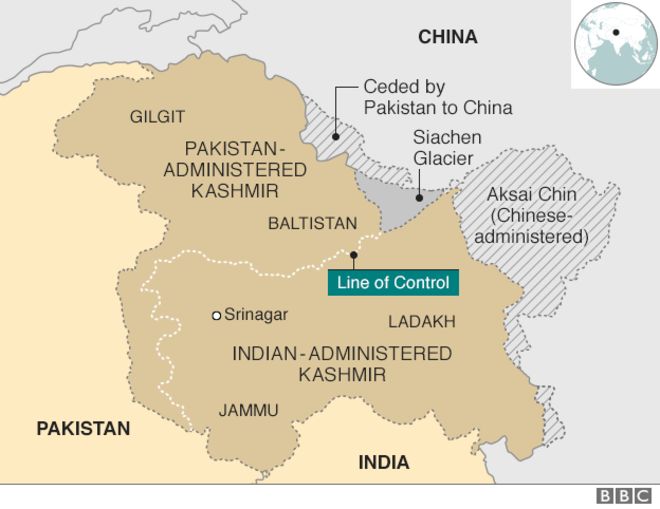 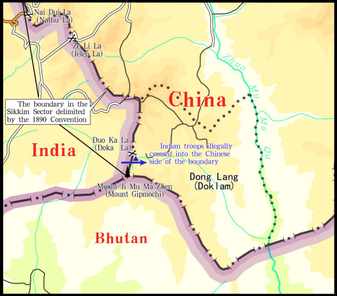 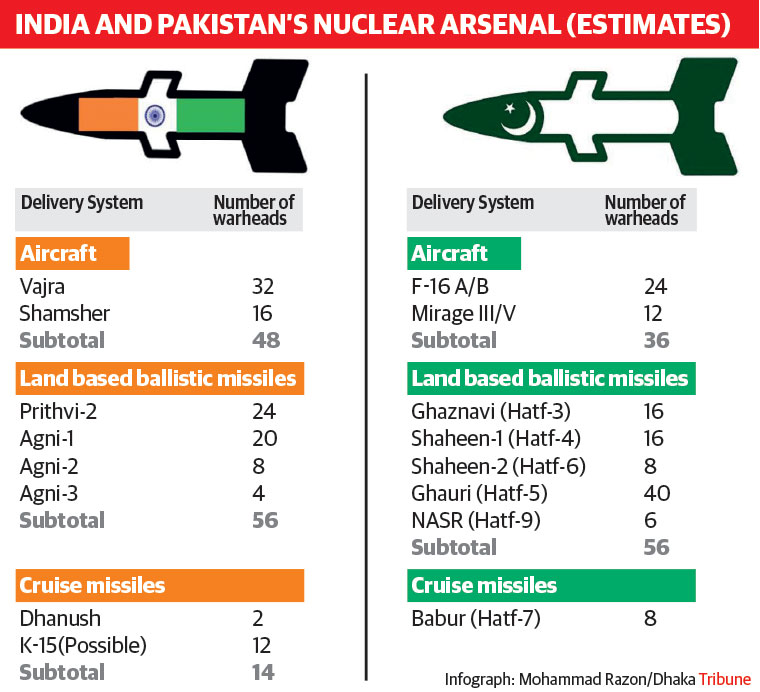 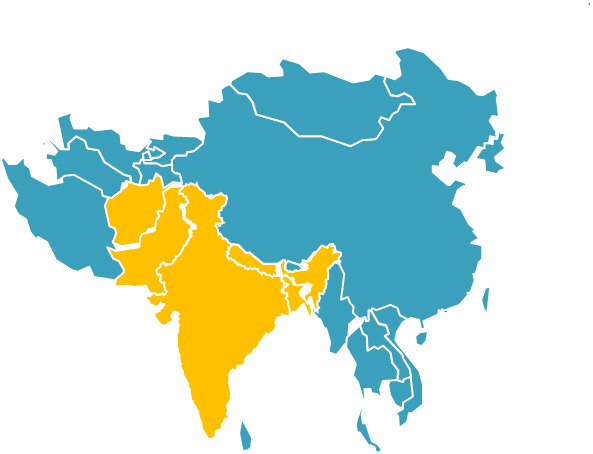 SAARC
Δημιουργήθηκε το 1985
Περιλαμβάνει τα εξής κράτη: Αφγανιστάν, Ινδία, Μαλδίβες, Μπαγκλαντές, Μπουτάν, Νεπάλ, Πακιστάν και Σρι Λάνκα.
Το Αφγανιστάν εντάχθηκε τελευταίο το 2007.
Σας ευχαριστώ για την προσοχή σας